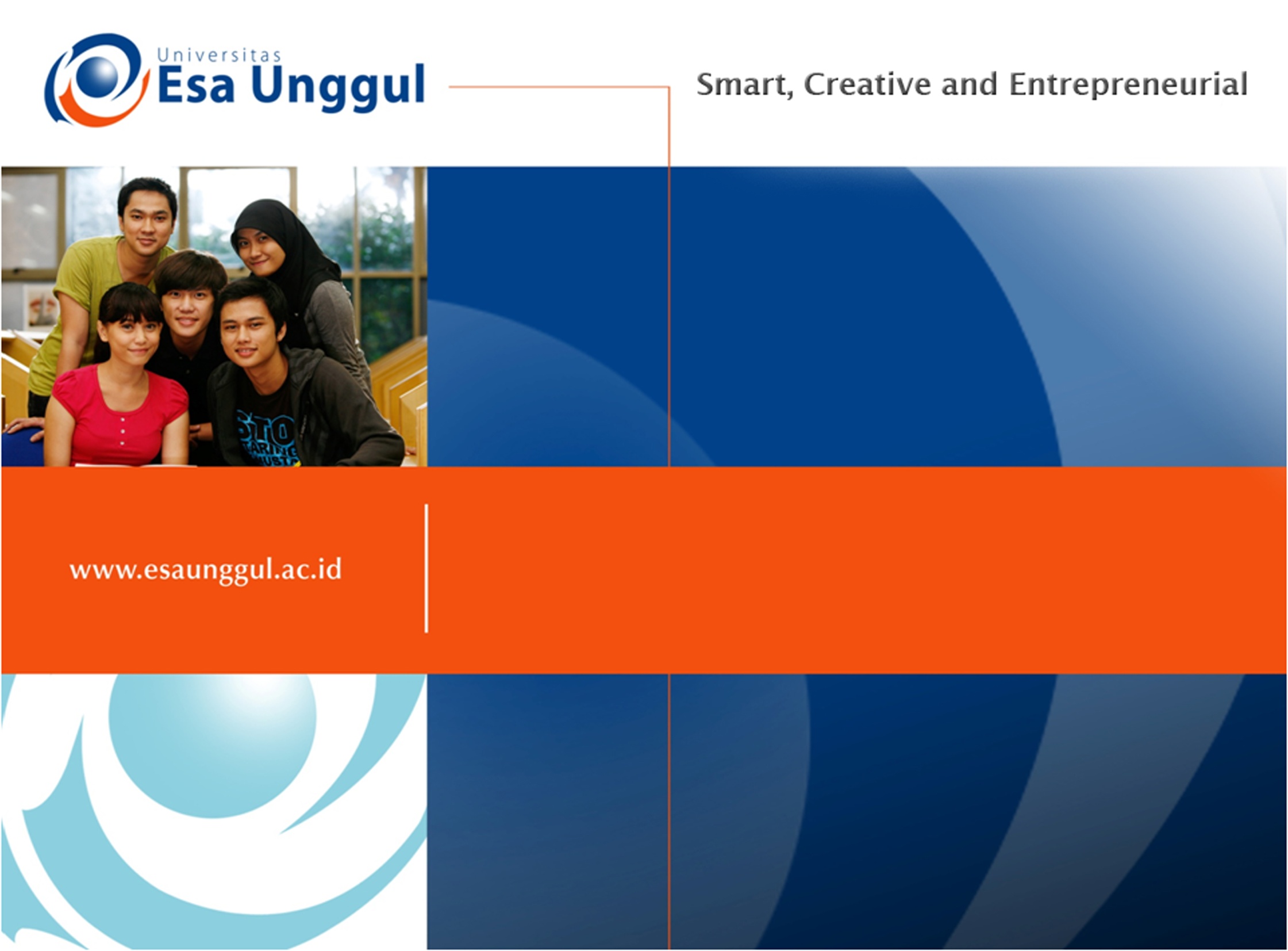 REKAYASA SISTEM
PERTEMUAN 3 & 4
Dr.Ir. HUSNI SETIAWAN SASTRAMIHARDJA, MT
PROGRAM STUDI SISTEM INFORMASI
FAKULTAS ILMU KOMPUTER
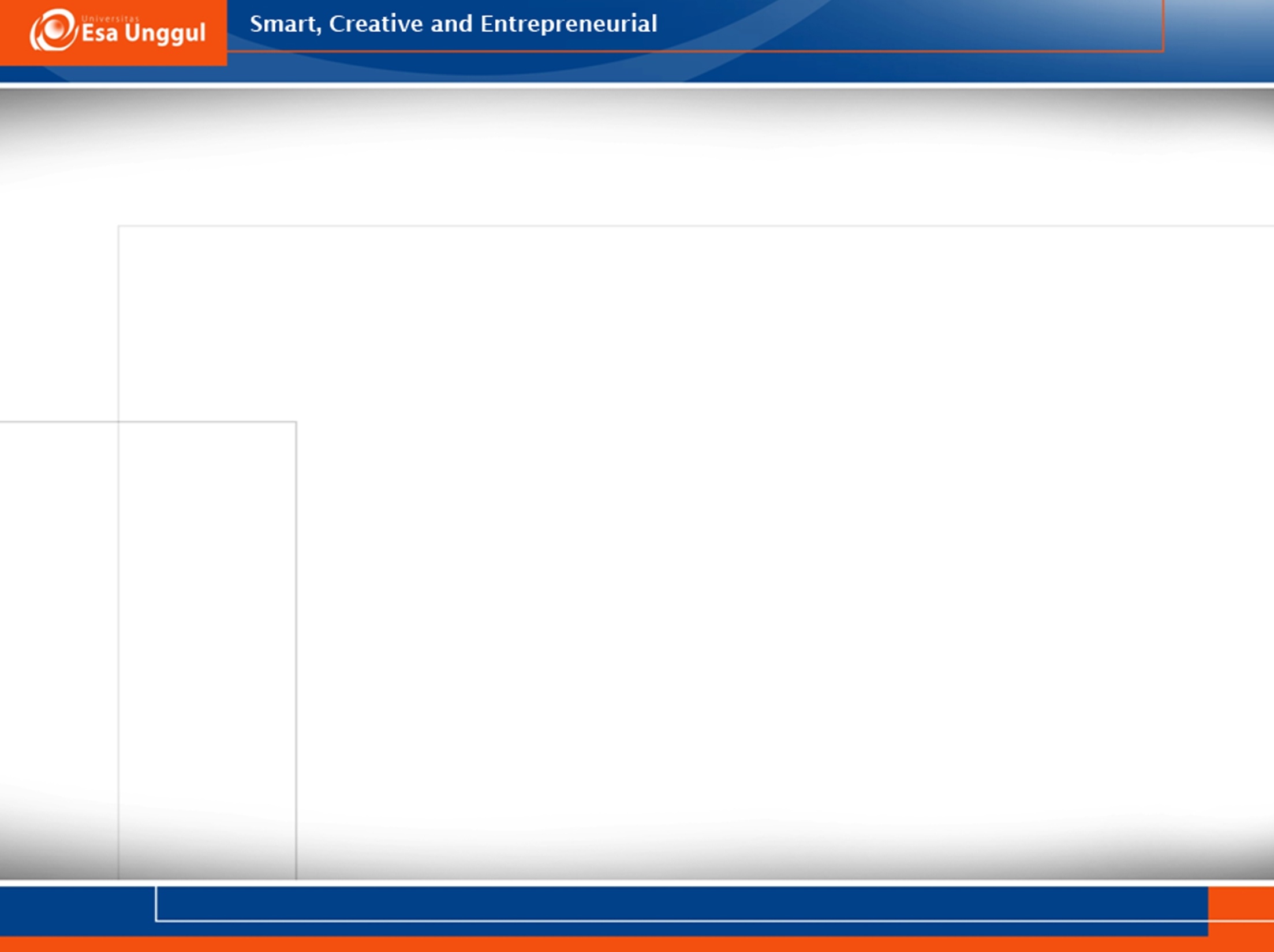 PERTEMUAN 3 & 4
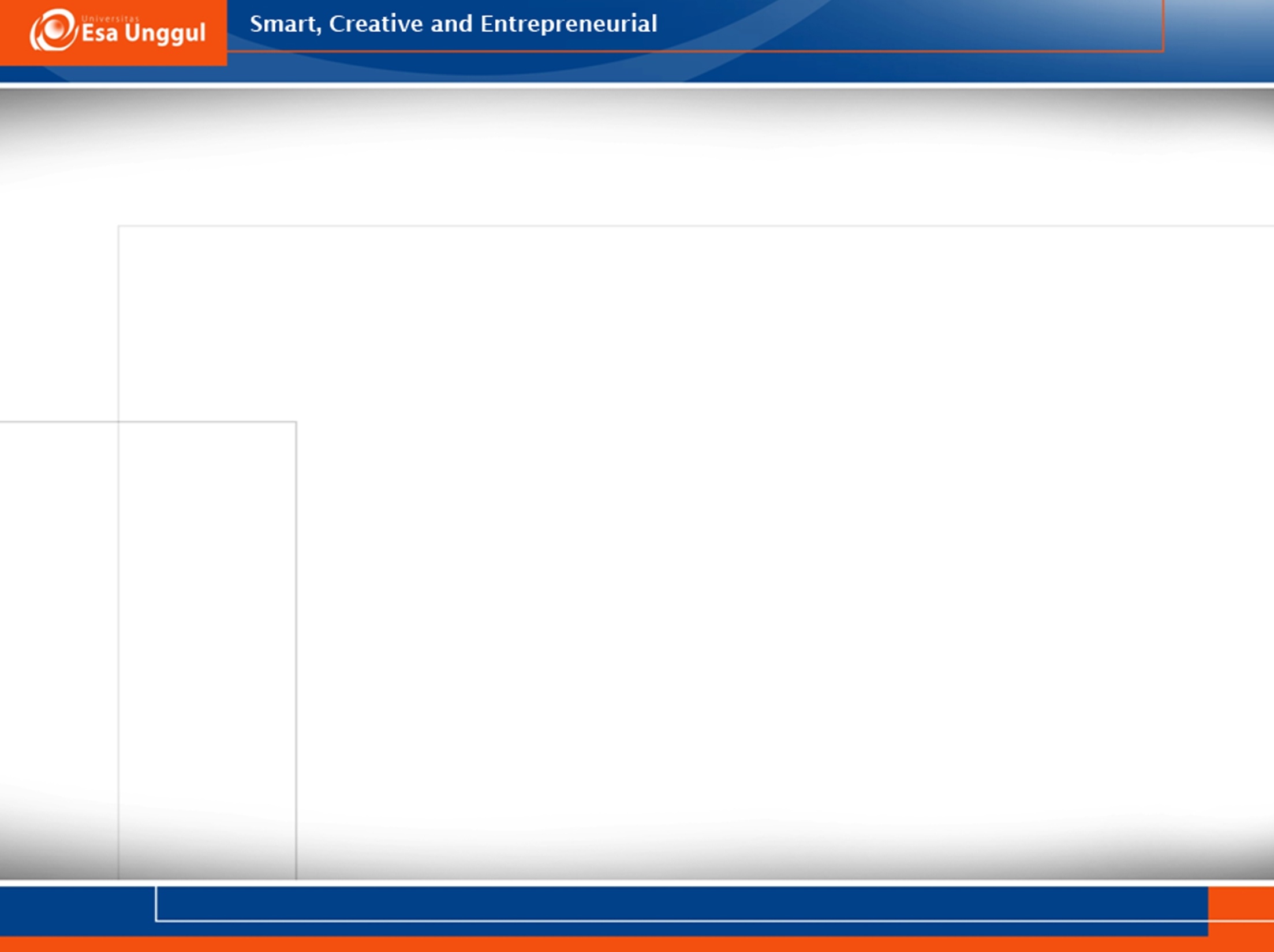 GOALS
Student understand the landscape, perspective and system enginering fields,

Student understand the approaches, activities and product of system engineering,
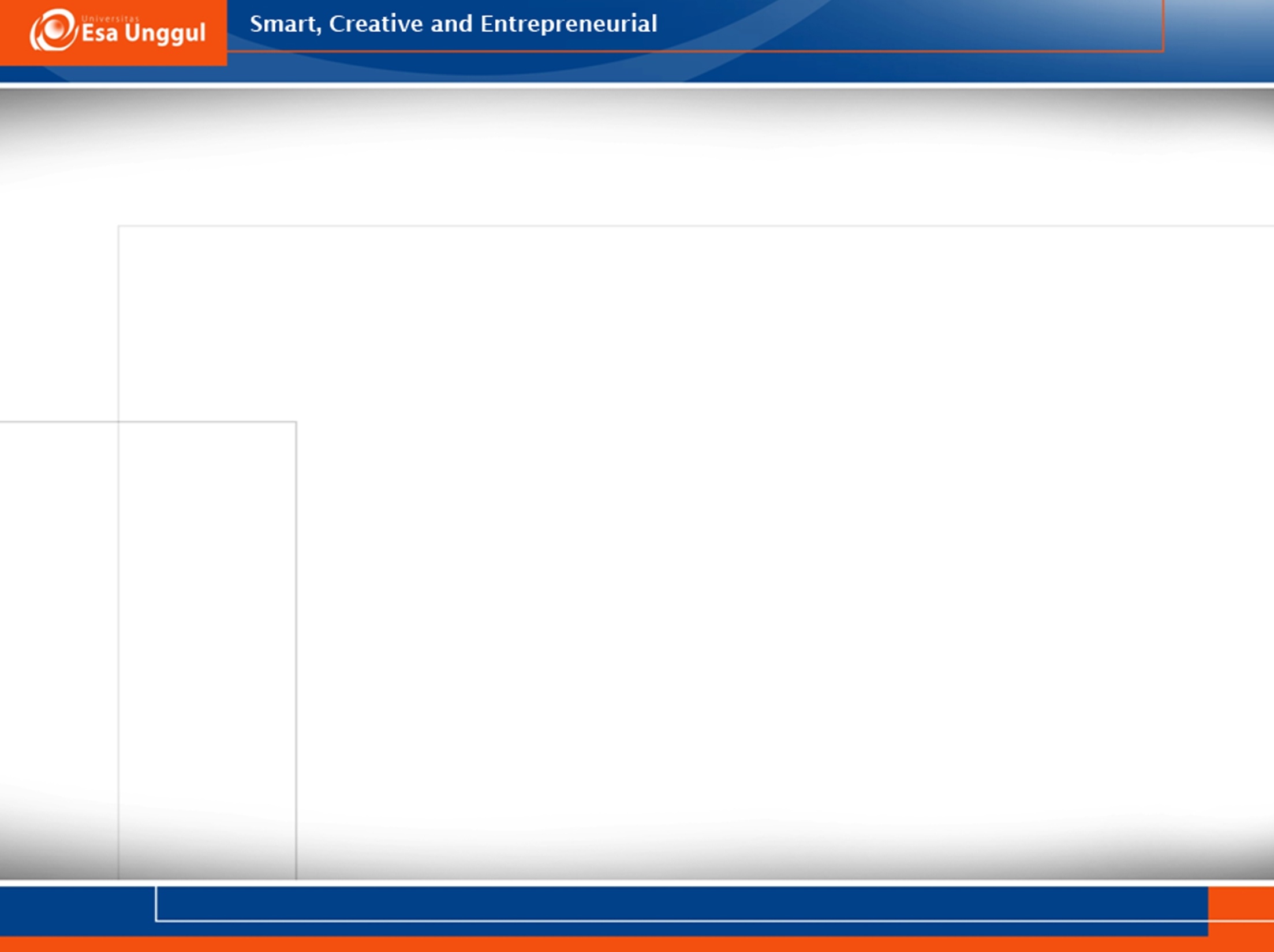 Materi
Landscape, perspective system enginering fields, 

system engineering approaches, system engineering activities and products,
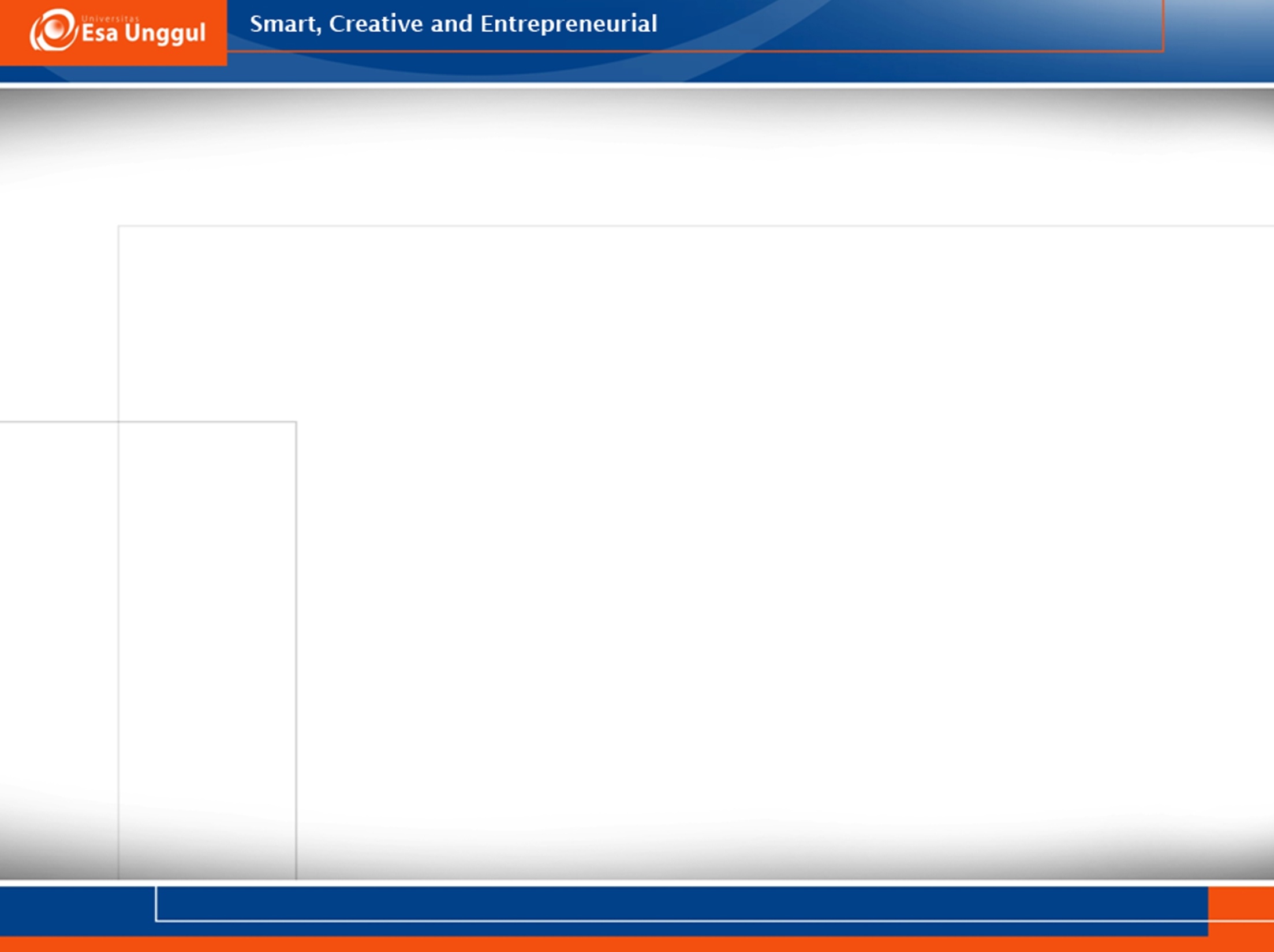 SYSTEM ENGINEERING
2. Landscape of System Enginering
Adapted from source: SYSTEMS ENGINEERING PRINCIPLES AND PRACTICE SECOND EDITION, Alexander Kossiakoff, William N. Sweet, Samuel J. Seymour, Steven M. Biemer, A JOHN WILEY & SONS, INC. PUBLICATION, 2011
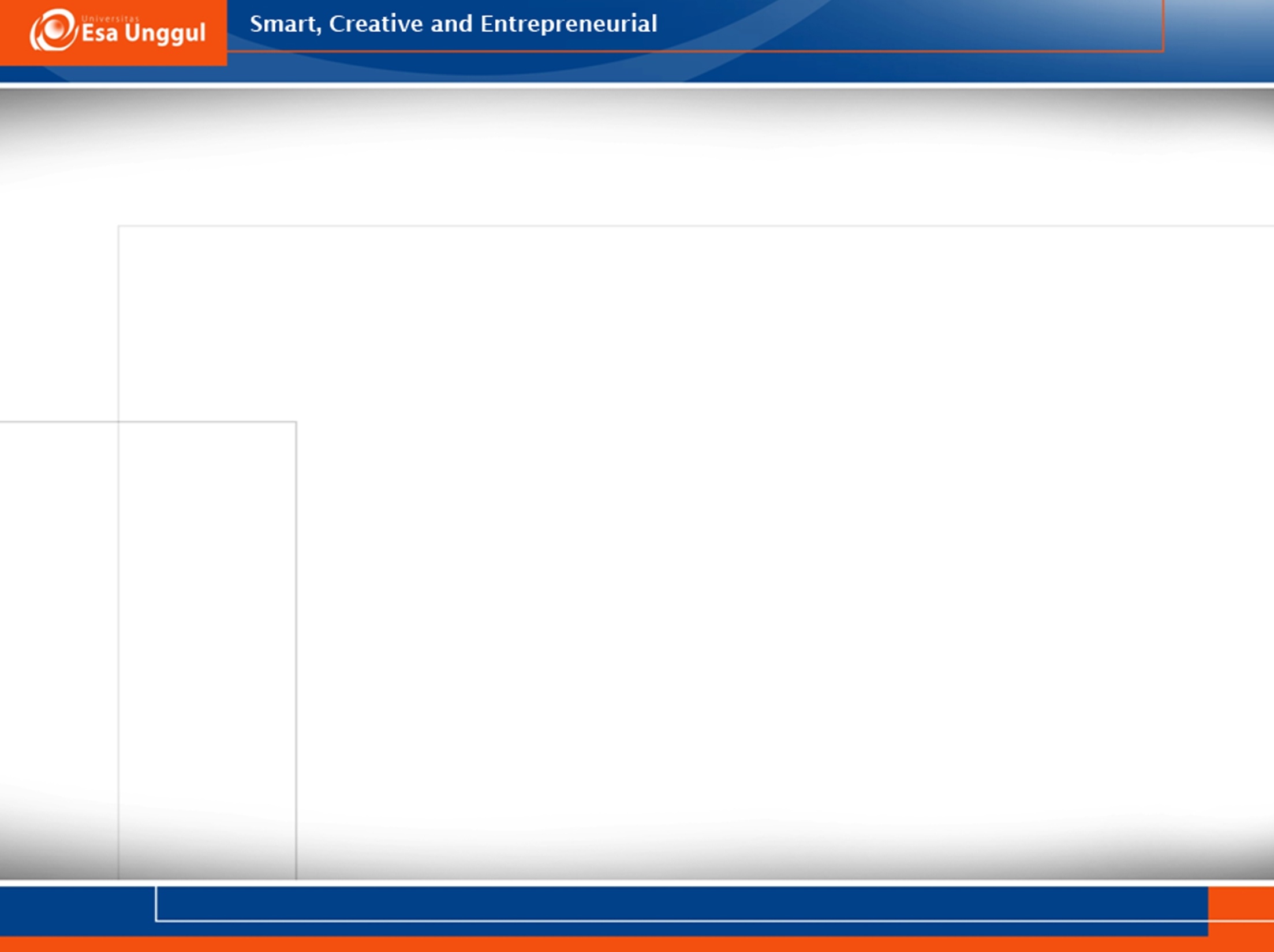 Systems Engineering View Point
The essence of the systems engineering viewpoint is exactly what it implies — making the central objective the system as a whole and the success of its mission, with a subordinate objective:
Successful Systems
The principal focus of systems engineering, from the very start of a system development, is the success of the system:—
- meeting its requirements and development objectives, 
- successful operation in the field, and a long, useful operating life:  look beyond the obvious and the immediate 
       (understand the user ’ s problems & the environmental conditions that the system will be subjected to during its operation: 
        establishment of a technical approach  both facilitate the system ’s operational, maintenance & accommodate the  
        eventual upgrading that will likely be required at some point in the future; anticipate developmental problems & to resolve  
        them as early as possible in the development cycle;  establishes contingency plans for later implementation as required.
- requires the use of a consistent, well – understood systems engineering approach within the organization (involves the exercise   
  of systematic & disciplined direction, with extensive planning, analysis, reviews, & documentation. 
- a side of systems engineering  “innovation”  new complex system (to compete successfully in a climate of rapid technological  
     change (the latest technological advances)  need of: a combination of risk taking and risk mitigation.
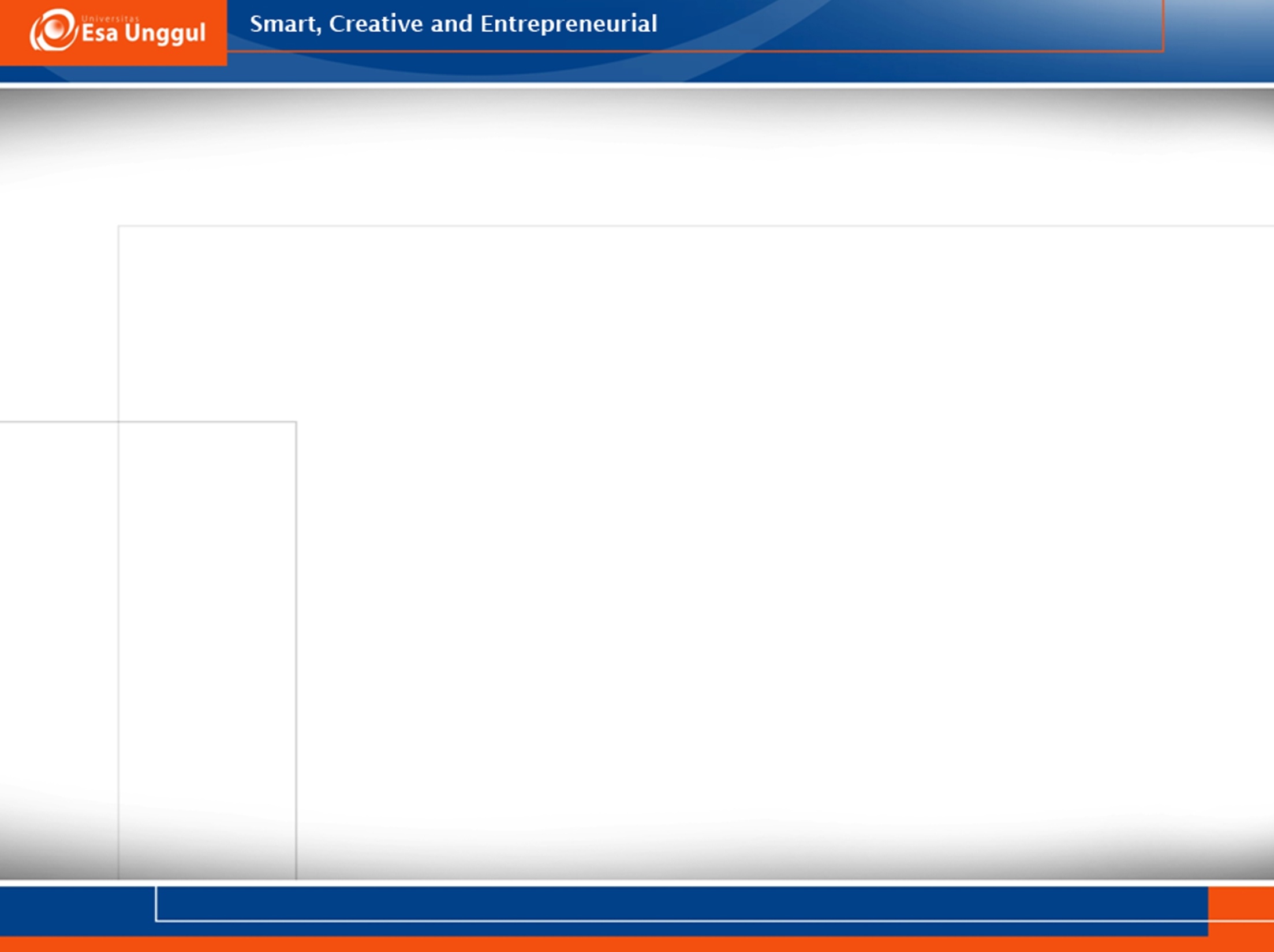 Perspective of Systems Engineering
Adapted from Source: Alexander Kossiakoff, William N. Sweet, System Engineering - Principles and Practice, Samuel J. Seymour, Steven M. Biemer, A JOHN WILEY & SONS, INC. PUBLICATION, 2011
T o ilustrate this perspective of System Engineering, see the figures (Husni S. Sastramihardja, course note, 2017): 
About life scenario “Real life: System Engineering domains in the Business”   there are some people work in their work- system, doing their specific business process, playing their roles (technical/politic/legal) in achieving system goal. All are guided following the authorities of management and style of engineering approach.
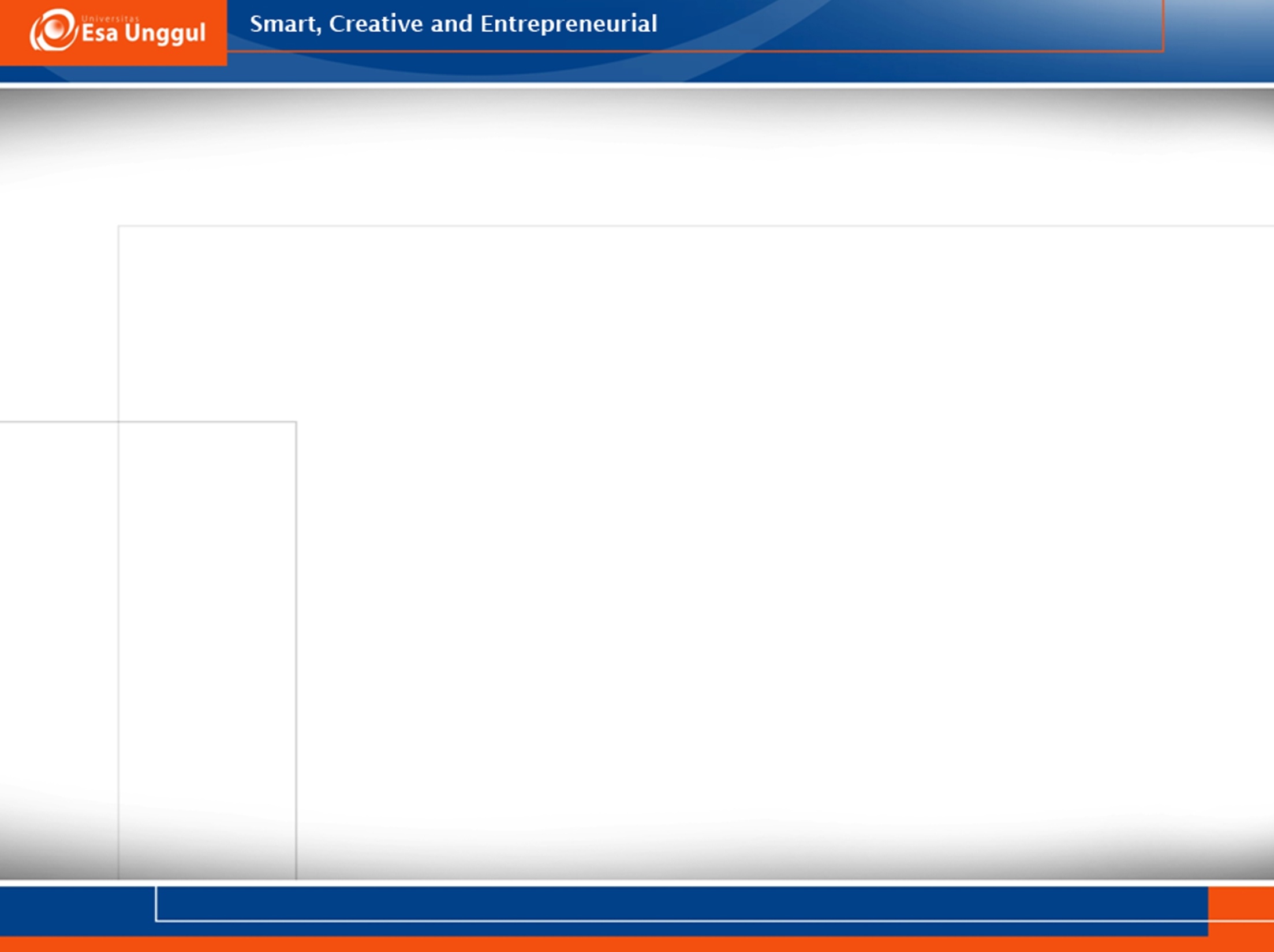 Real Life: System Engineering Domains in the Business
Management ? ?
Engineering ? ?
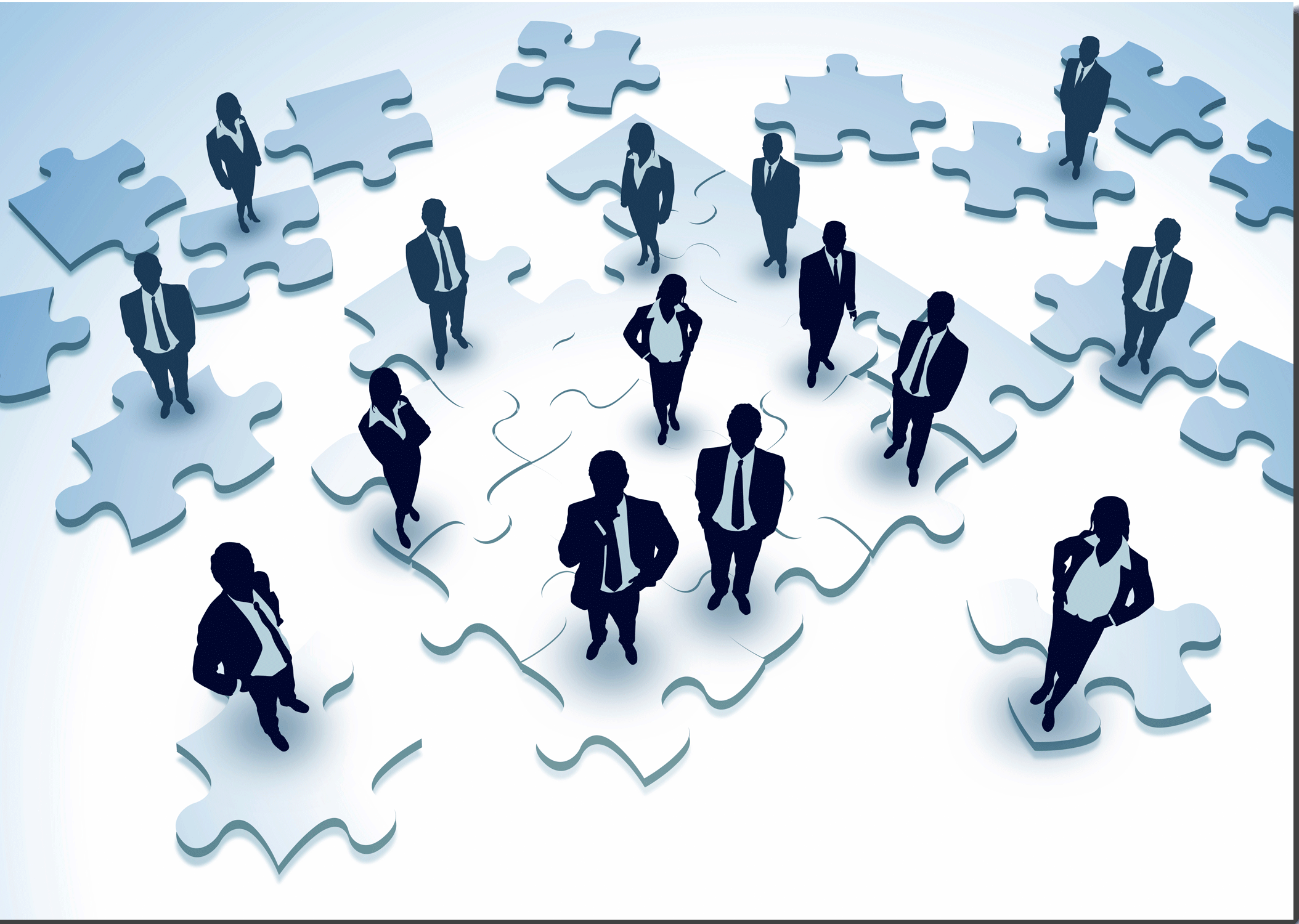 Technicals ? ?
Politic / Legal ? ?
Social ? ?
Human ? ?
Design for Change:   Culture   &   Technology ???
8
© Husni S Sastramihardja – Sep 2017
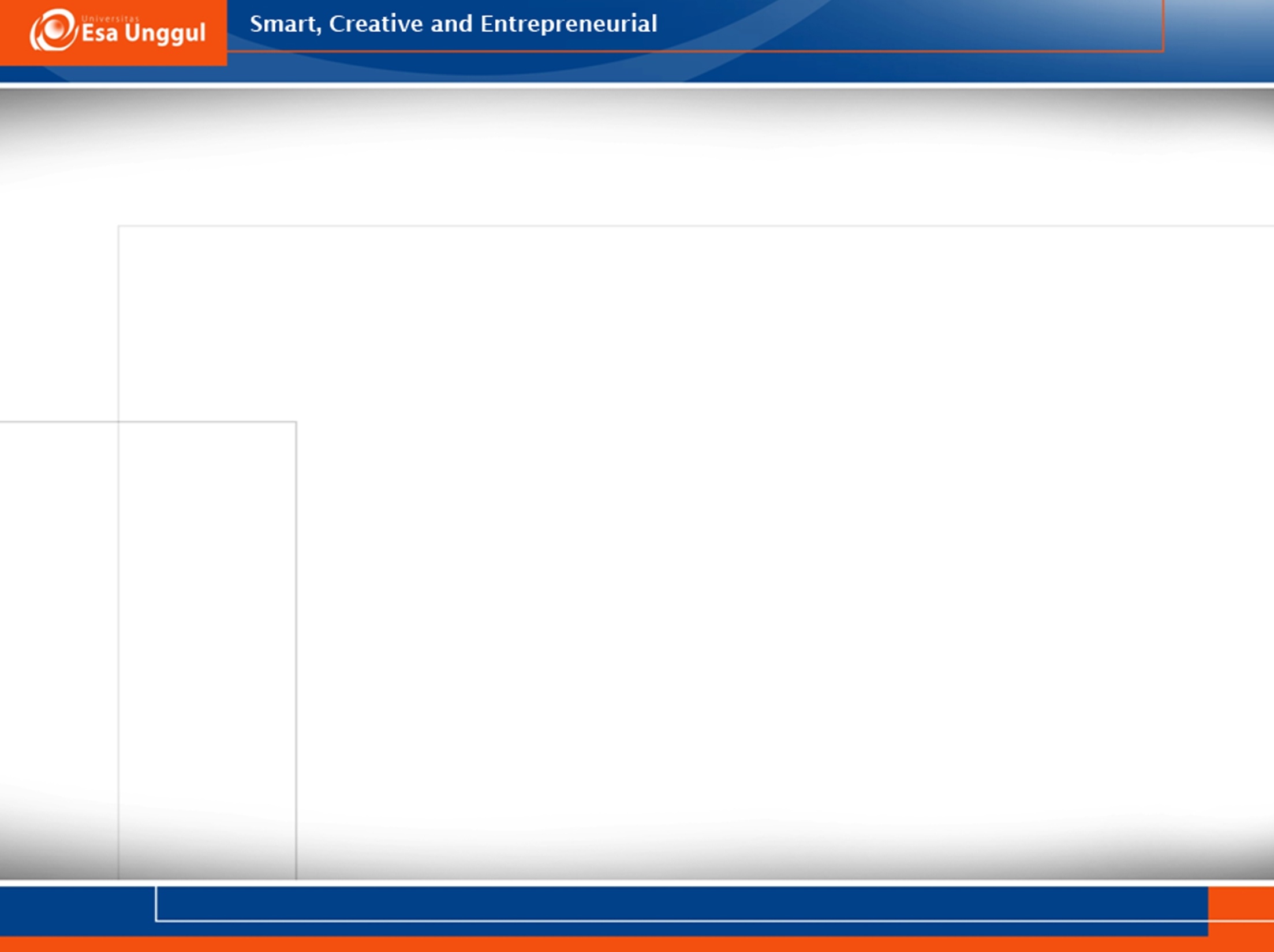 Systems Engineering Approaches
Examples of systems engineering approaches (in Software Engineering):

System Life Cycle Development Model (SLDC)  WATERFALL , ...., or V-MODEL.
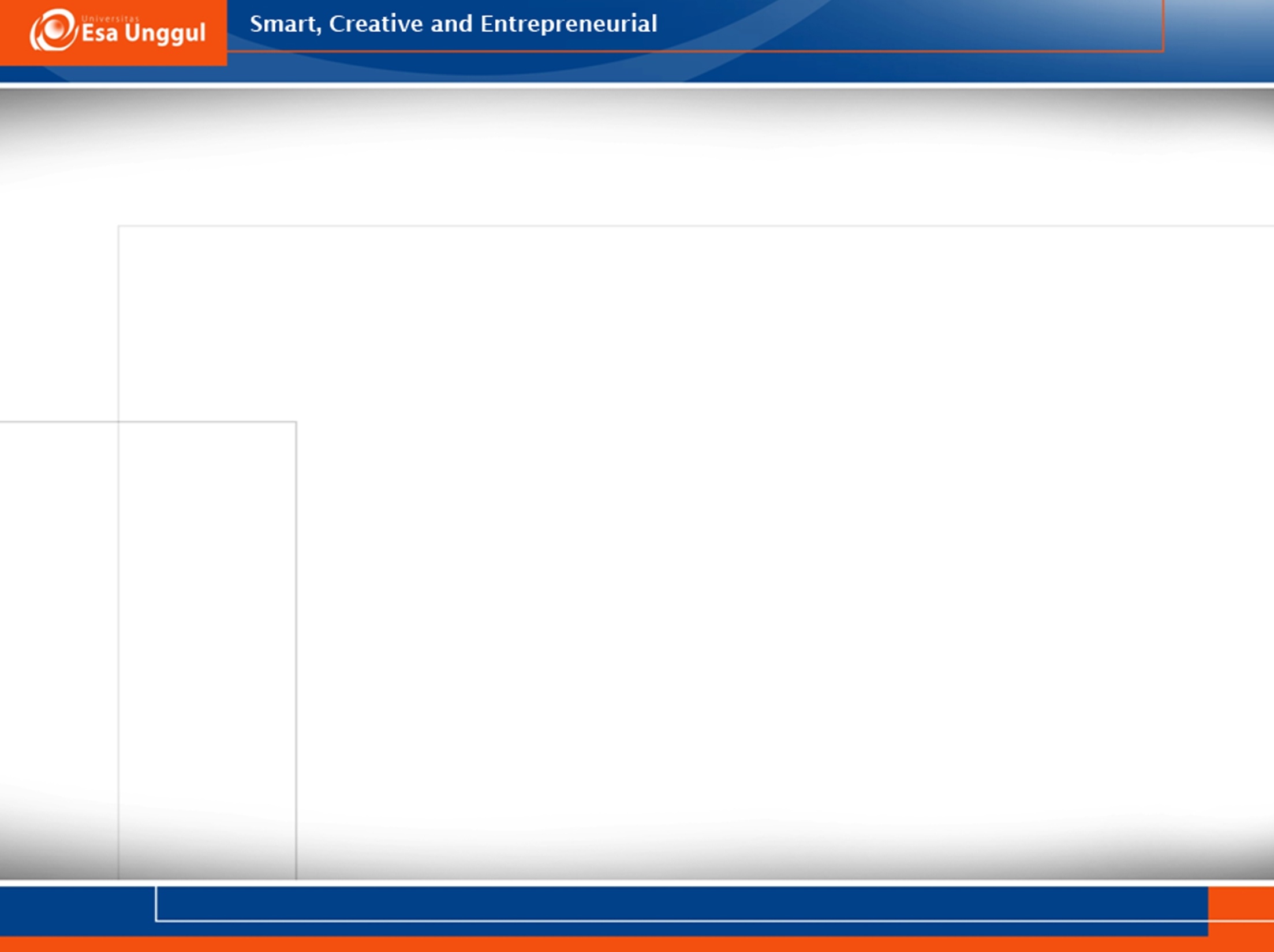 Systems Activities & Products
To recognize what are Systems Engineering Activities and certain included Documents, 
let see the following list of SE Activities and Document.
Context diagrams 		        Opportunity assessments  				Prototype integration 
Problem definition  	        Candidate concepts 					Prototype test and evaluation 
User/owner identification      Risk analysis/management plan 			Production/operations plan
User needs 				Systems functions 						Operational tests
Concept of operations 		Physical allocation 						Verification and validation
Scenarios 				Component interfaces 					Field support/maintenance
Use cases 				Traceability 							System/product effectiveness
Requirements 				Trade studies 							Upgrade/revise
Technology readiness 		Component development & test 			Disposal/reuse
Adapted from Source: Alexander Kossiakoff, William N. Sweet, System Engineering - Principles and Practice, Samuel J. Seymour, Steven M. Biemer, A JOHN WILEY & SONS, INC. PUBLICATION, 2011
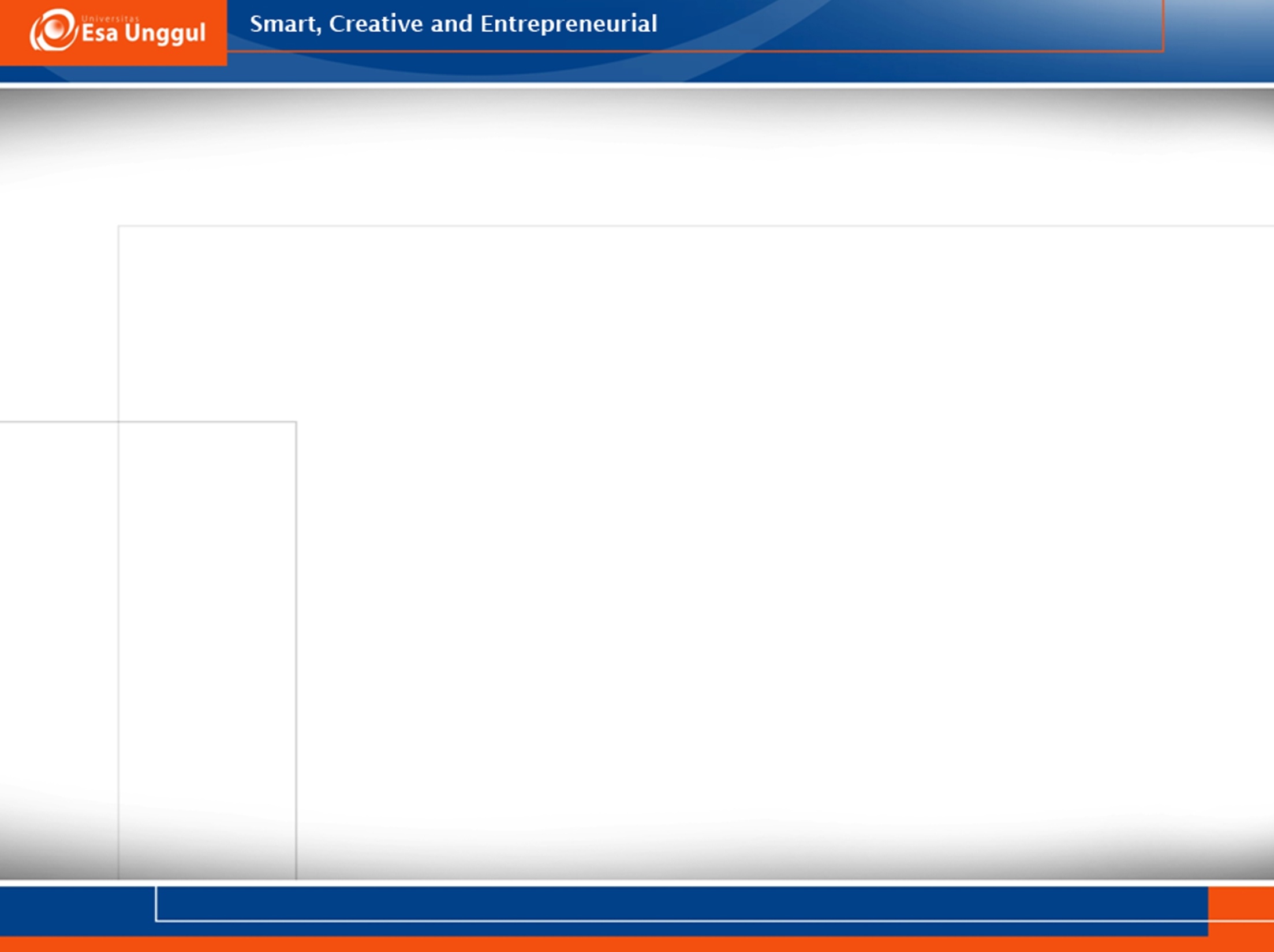 PERSPECTIVES OF SYSTEMS ENGINEERING
SYSTEMS ENGINEERING DOMAINS:  Management, Engineering, Technical, Politic/Legas, Human, Social;

SYSTEM ENGINEERING FIELDS: Human resources, Management, Project management, Operation research, 
                                                         Modeling and simulation, Engineering fields, Control systems, Architectures, Quality,
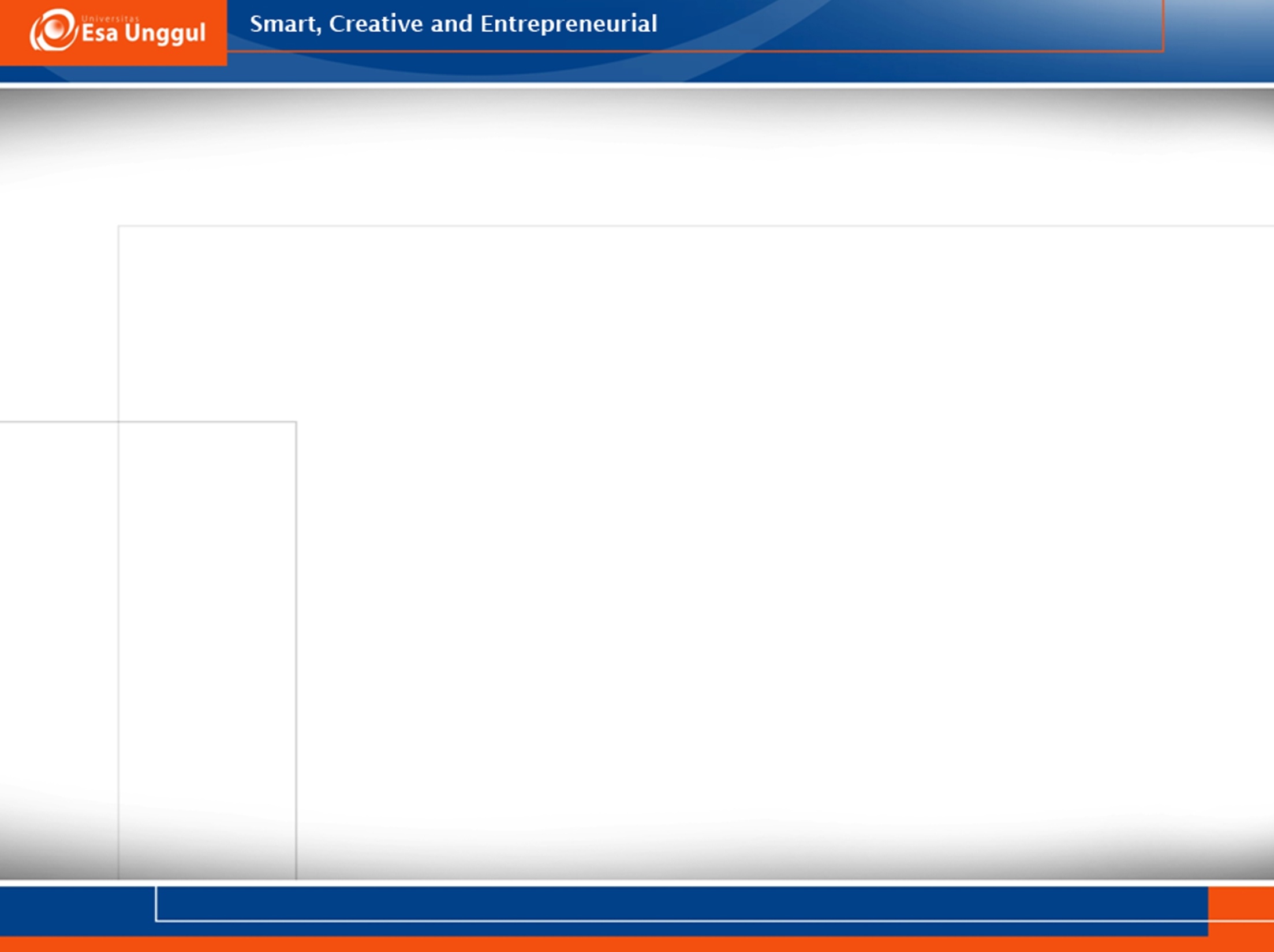 ENTERPRISE SYSTEMS ENGINEERING
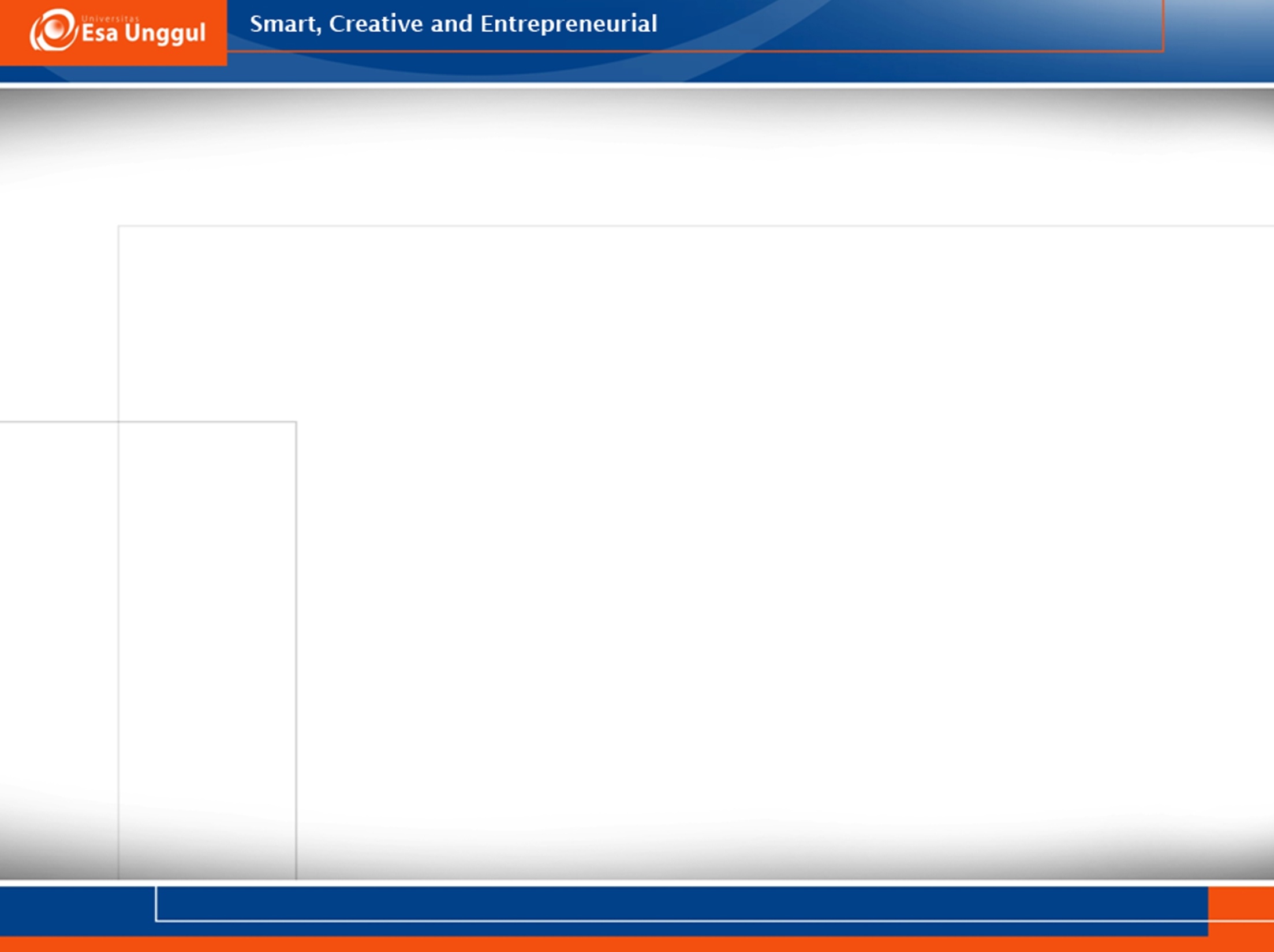 Indicator
Describe what is Landscape, perspective system enginering fields 

Describe what is the approaches, activities and product of system engineering,
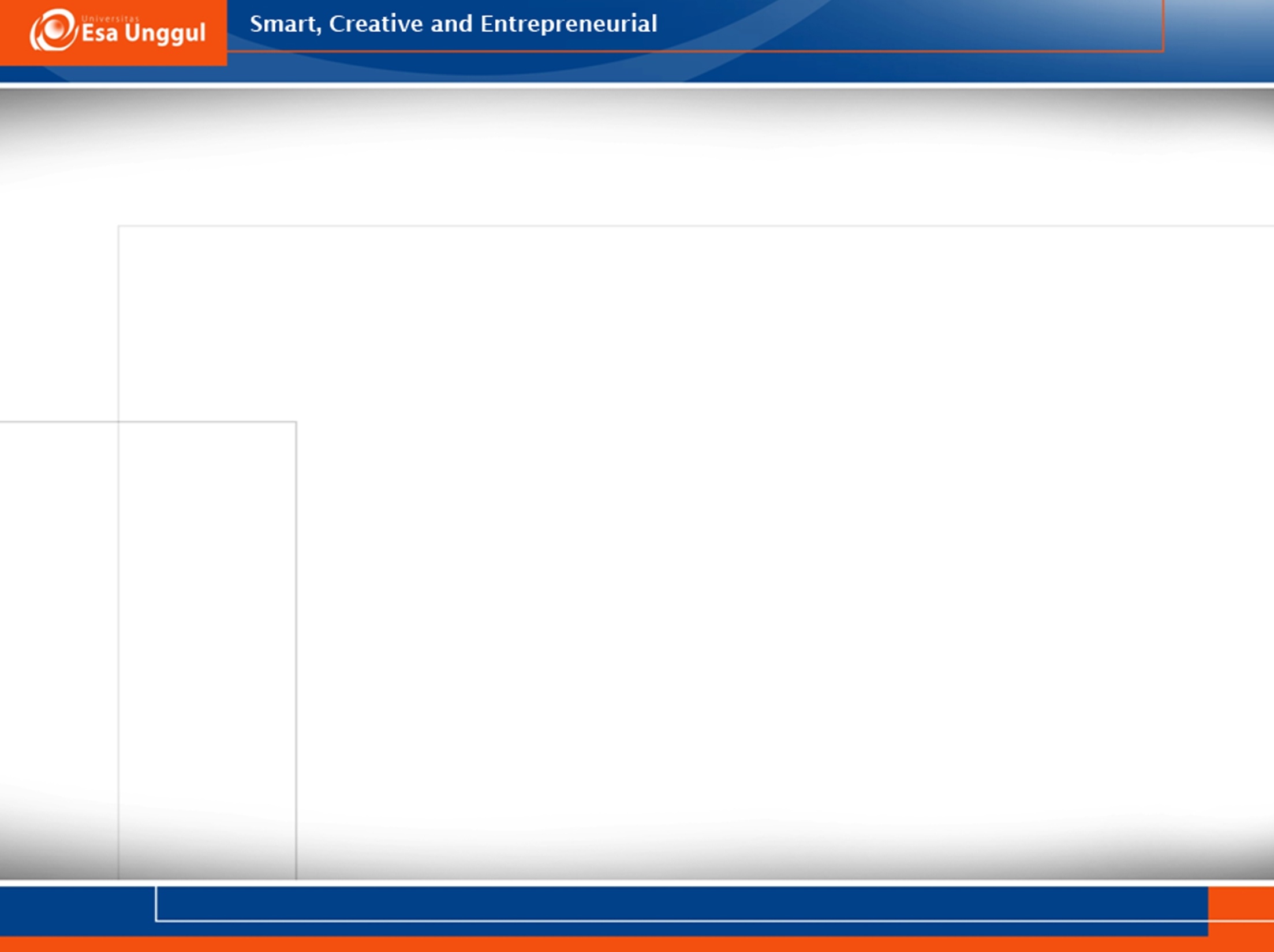 TERIMA KASIH